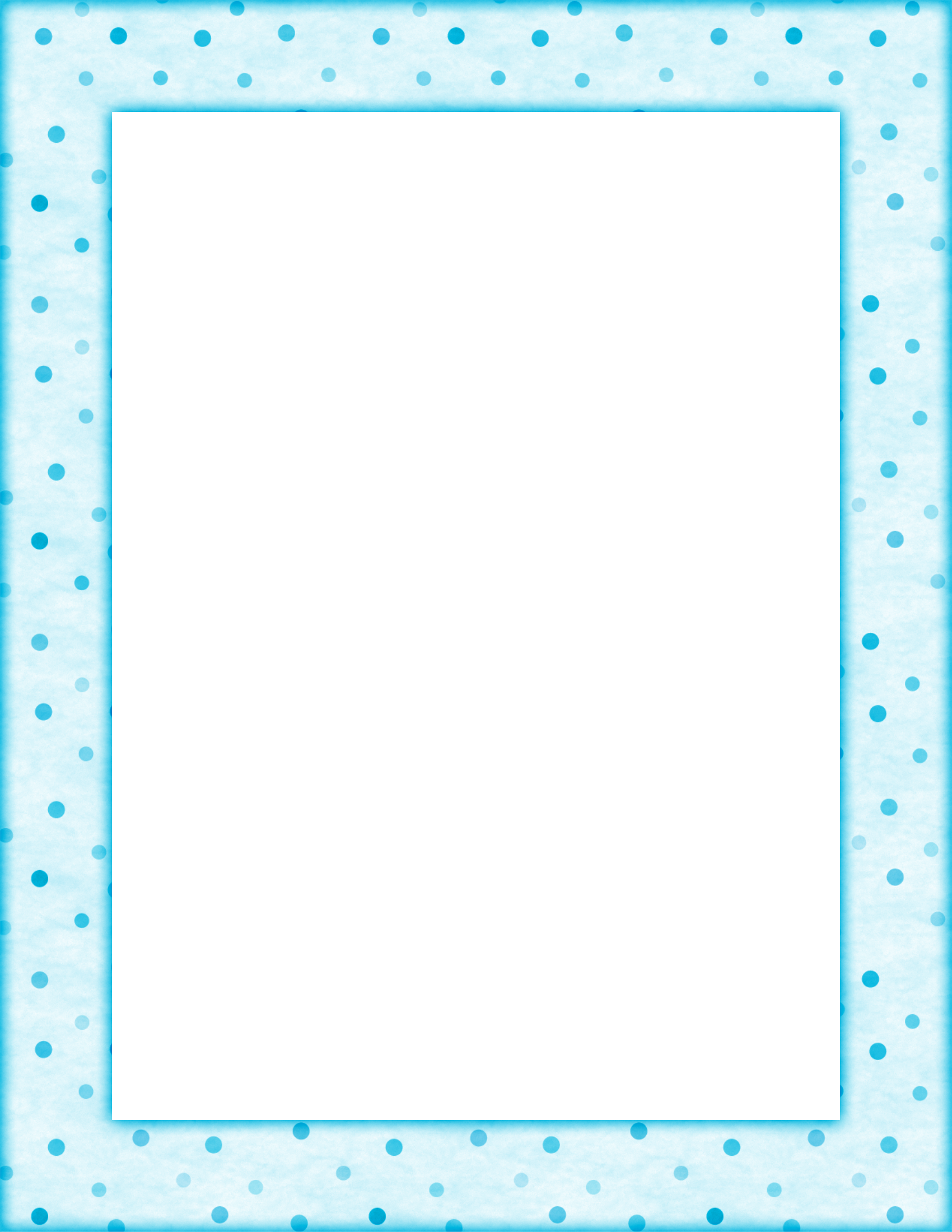 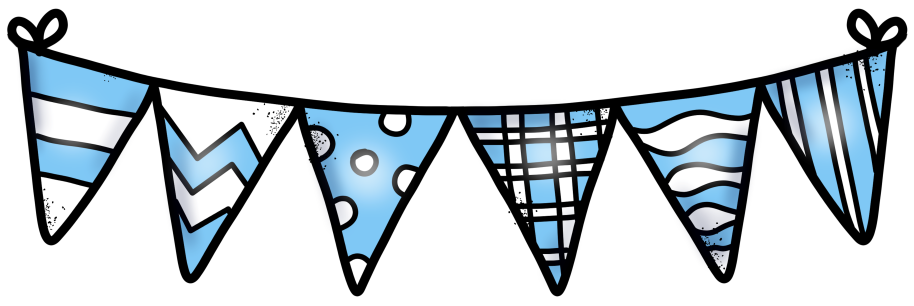 C’est ta
 fête!
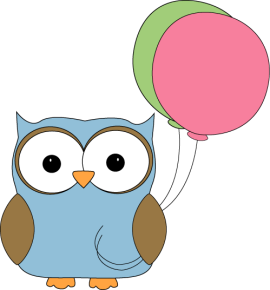 Privilèges pour ton anniversaire
-Apporter une collation spéciale
-Choisir un petit cadeau :

Un congé de dictée
Un congé de devoir
Travailler à côté d’un ami(e) pour la journée
Autres:_______________
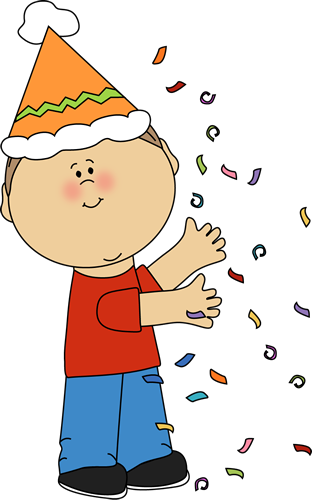 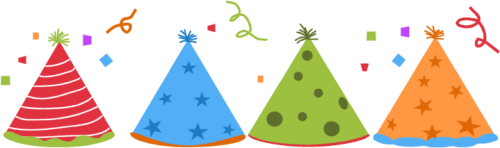 © Rosie Guillemette
Document inspiré de la classe de Zazou
Joyeux anniversaire !

Pour la journée de mon anniversaire, je peux apporter une collation spéciale. En plus, j’ai le privilège d’avoir un congé de dictée cette semaine!
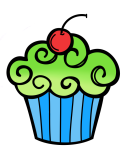 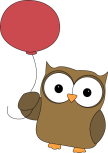 Joyeux anniversaire !

Pour la journée de mon anniversaire, je peux apporter une collation spéciale. En plus, j’ai le privilège d’avoir un congé de devoir cette semaine!
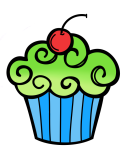 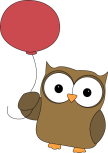 Joyeux anniversaire !

Pour la journée de mon anniversaire, je peux apporter une collation spéciale. En plus, j’ai le privilège de travailler à côté d’un ami(e) pour la journée!
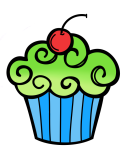 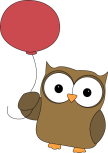 © Rosie Guillemette
Document inspiré de la classe de Zazou
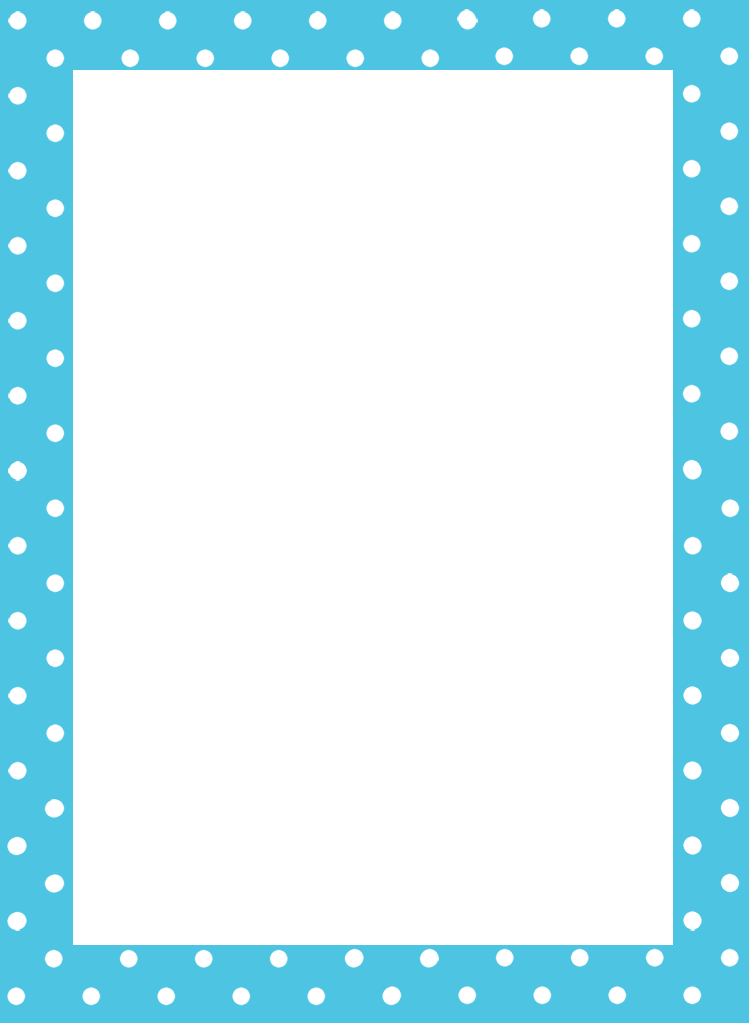 Aujourd’hui c’est ma fête!
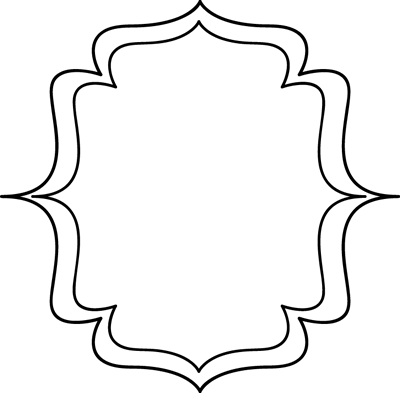 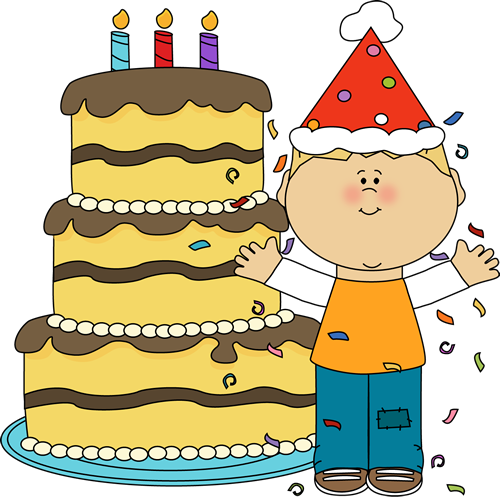 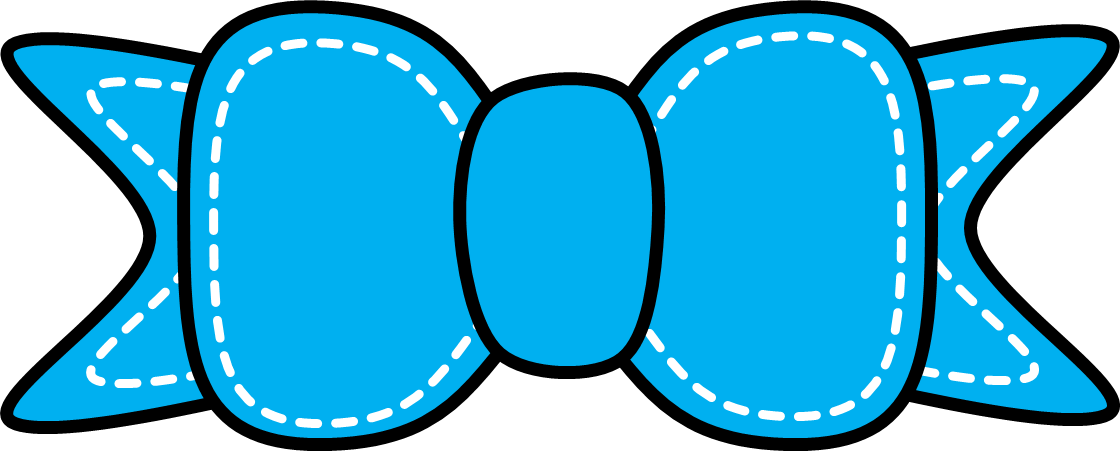 © Rosie Guillemette
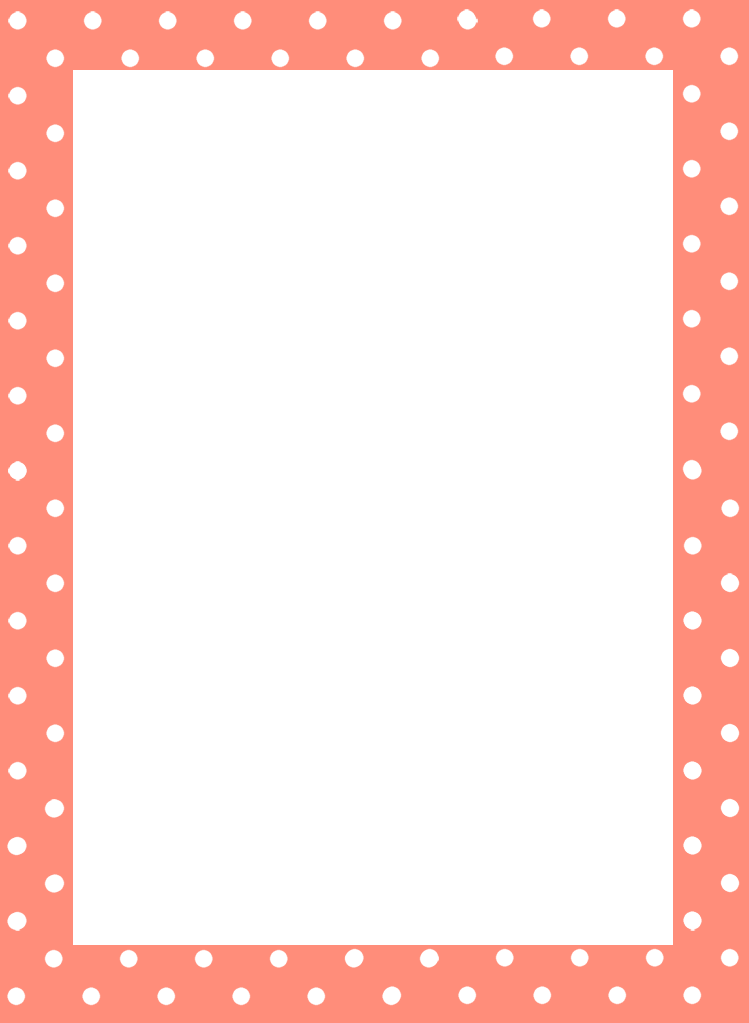 Aujourd’hui c’est ma fête!
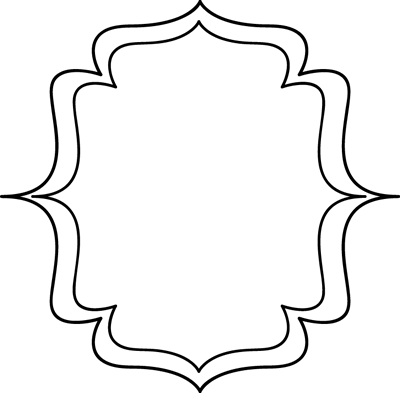 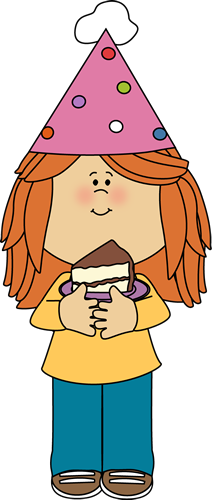 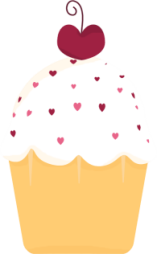 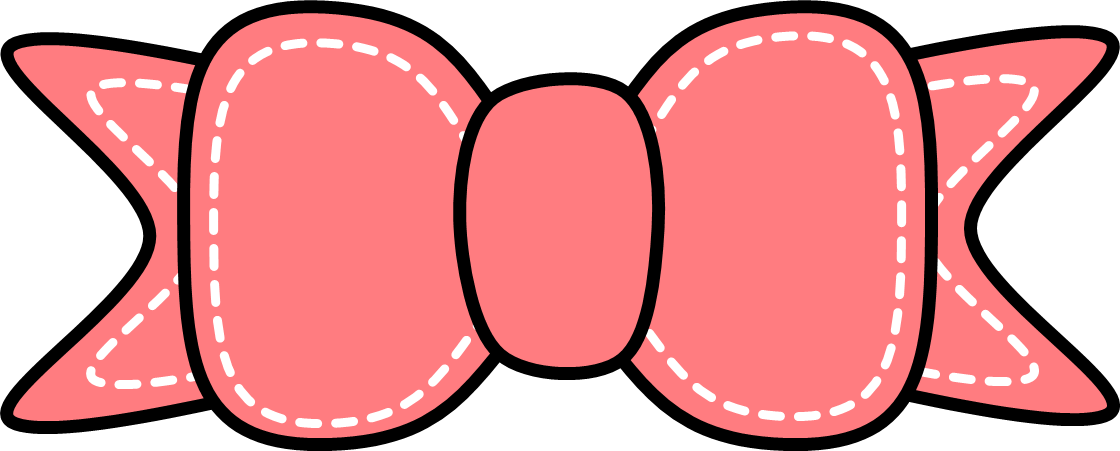 © Rosie Guillemette
Ressources utilisées:
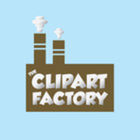 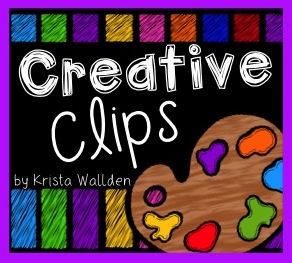 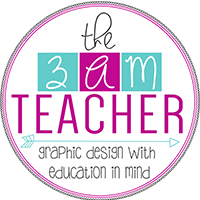 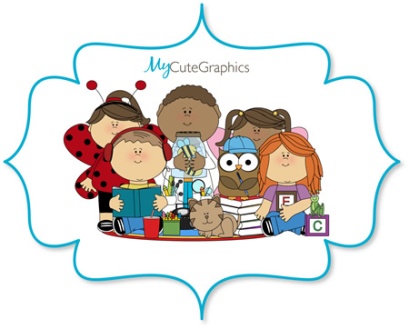 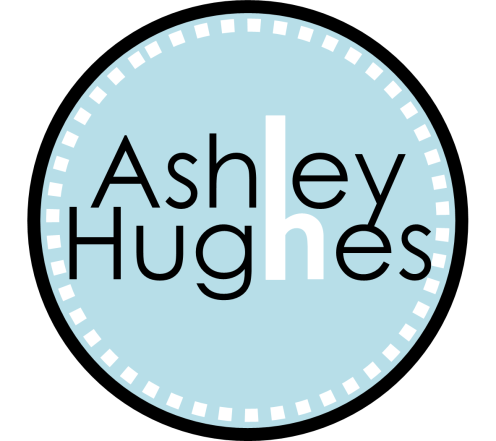 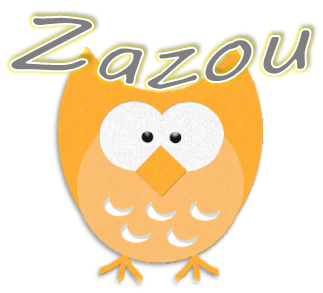